SFGD LED calibration system
2
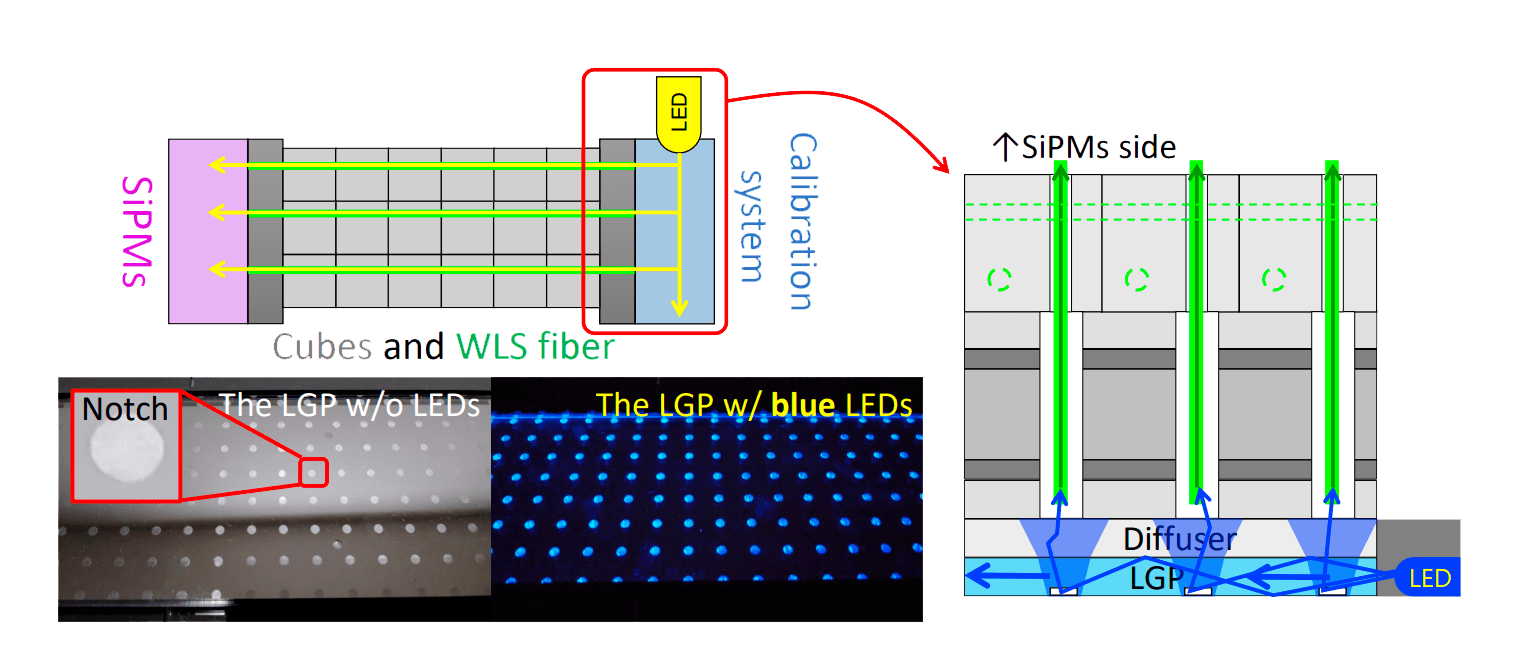 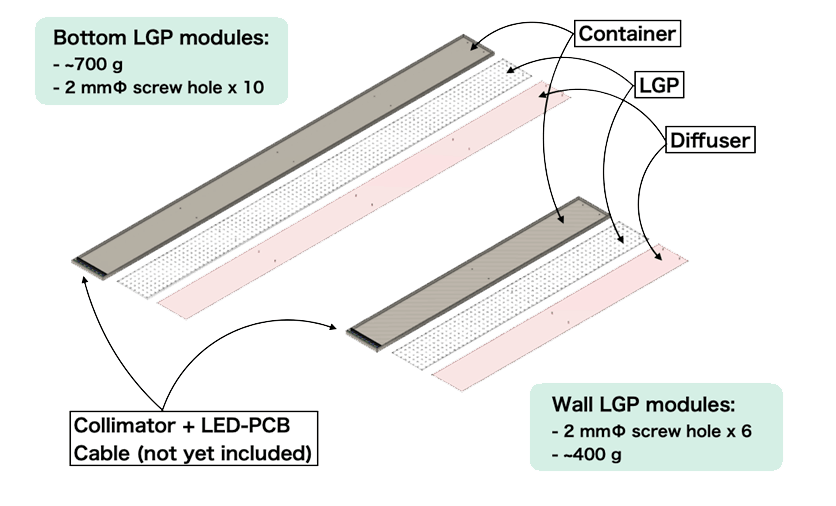 LGP* modules
Total:
93 LGP modules
6x104 SiPM channels
7 LED per LGP module
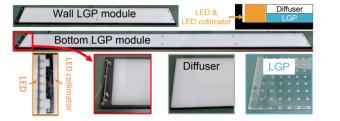 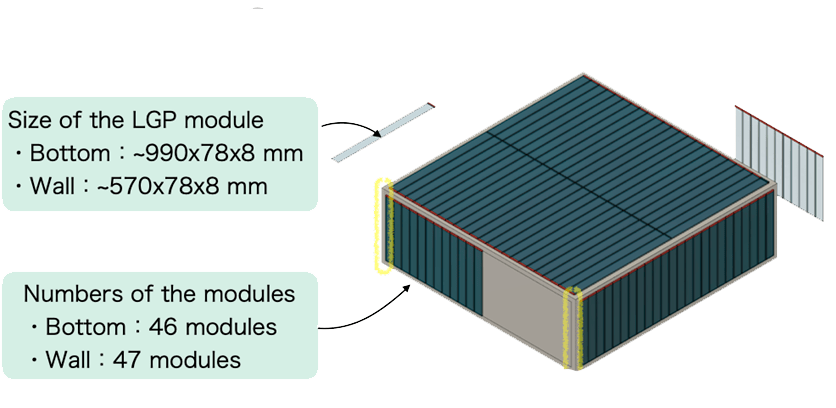 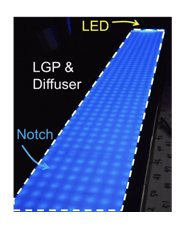 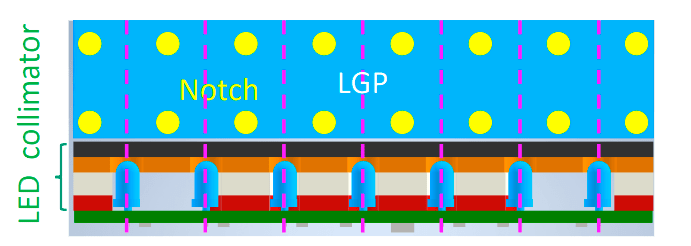 *Light Guide Plate
3
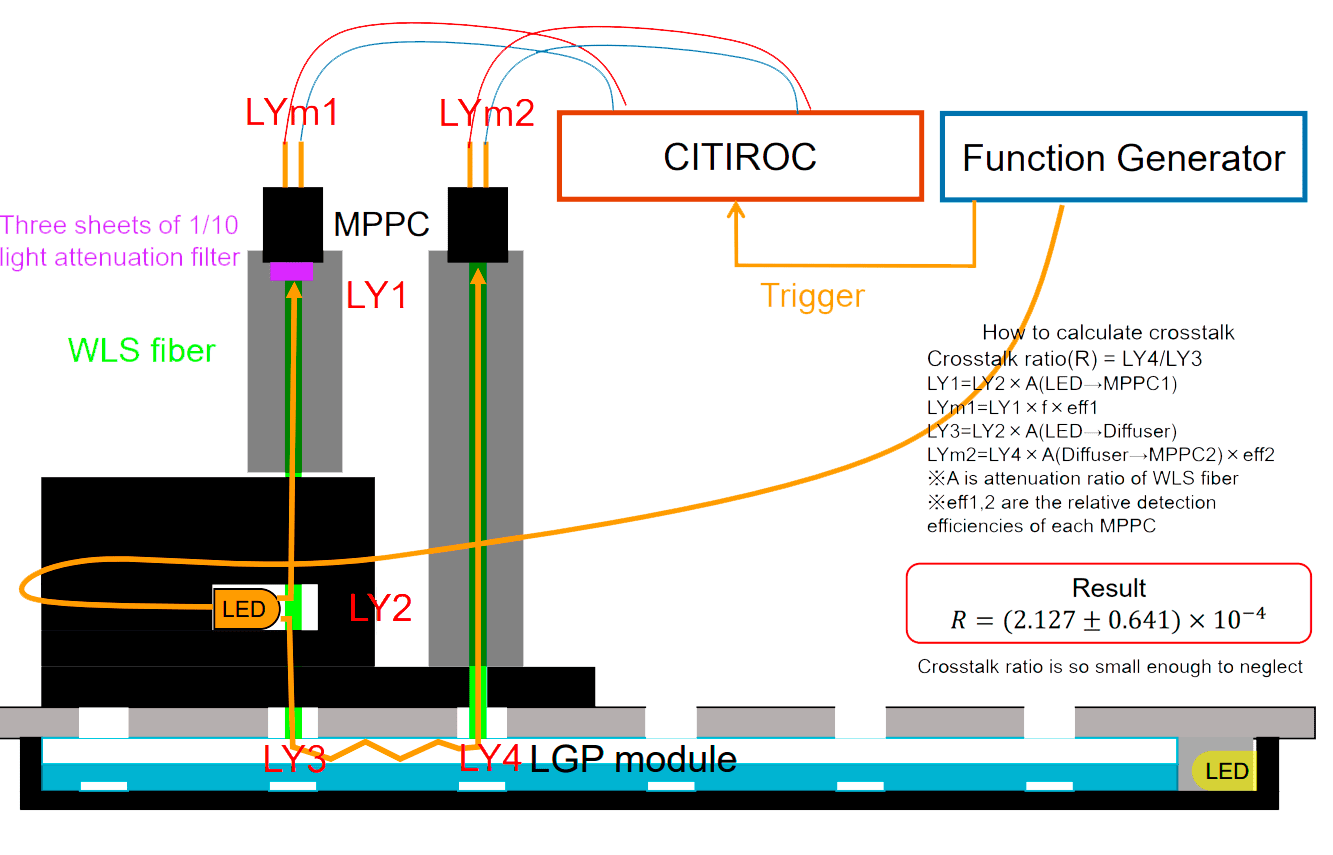 The result of crosstalk
4
LED* driver
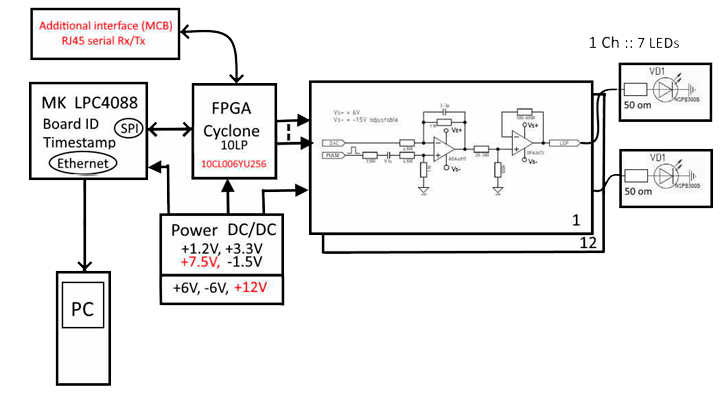 8 boards
Number of channels - 12
NIM standard board
Interface - RJ45 – Ethernet UDP
Additional interface (MCB) - RJ45 serial Rx/Tx
Pulse width - 5ns – 600ns
Amplitude - 0 – 6.5V
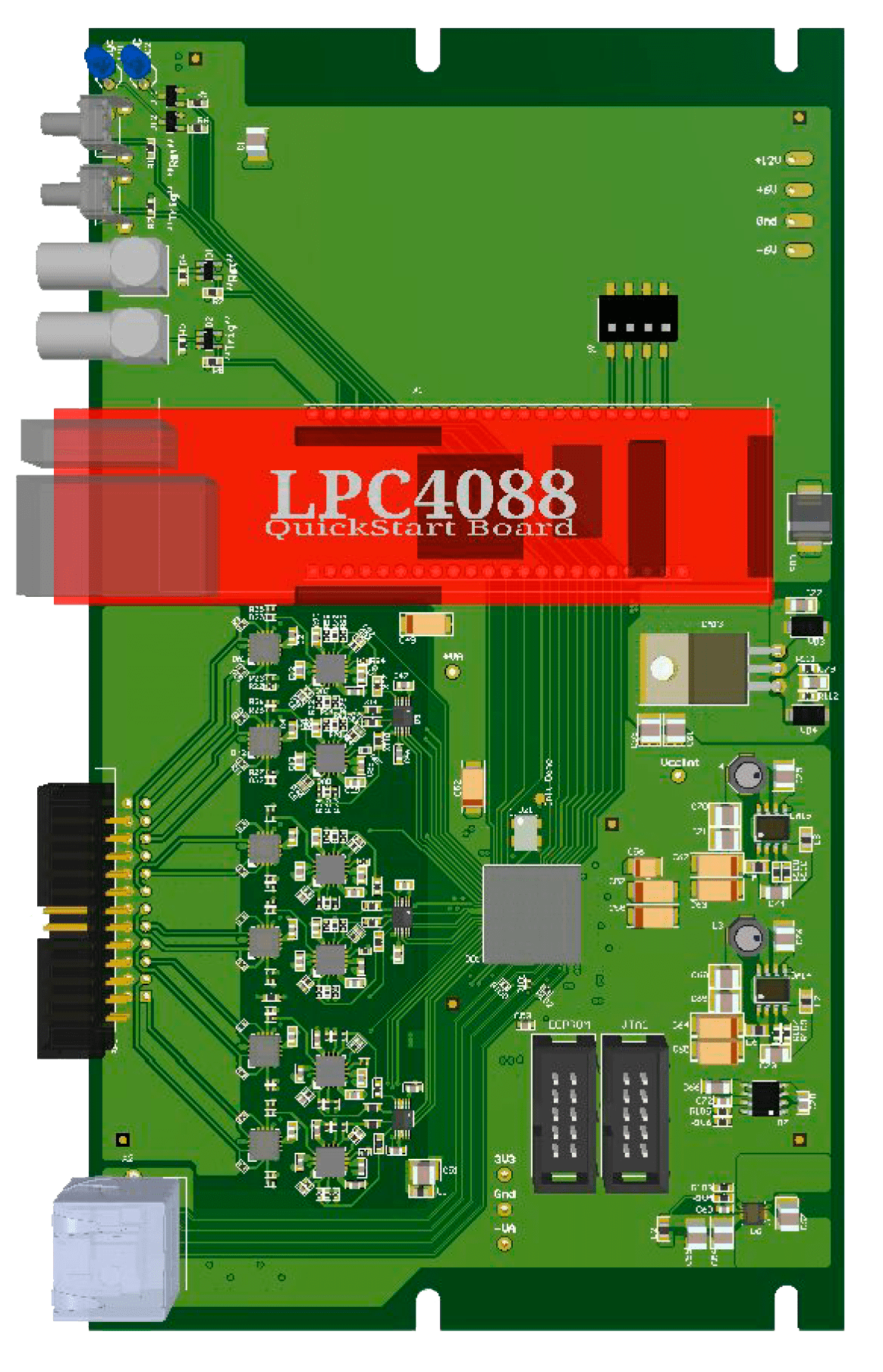 *Light-emitting diode
5
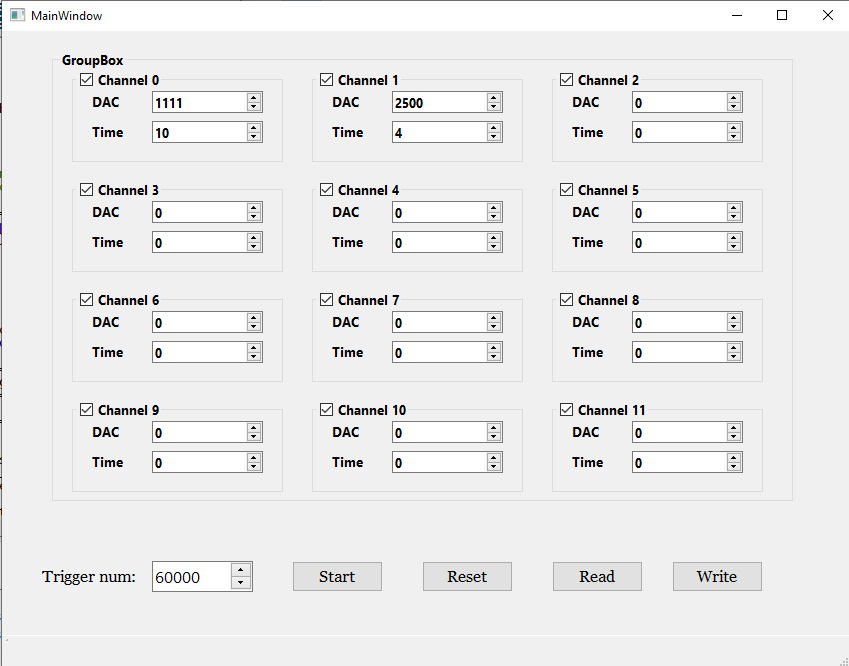 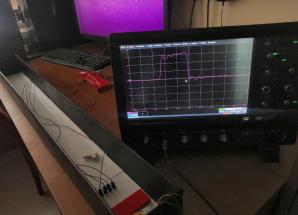 Test LGP prototype and LED driver
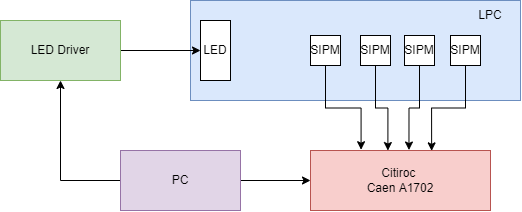 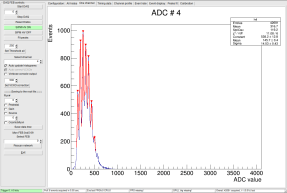 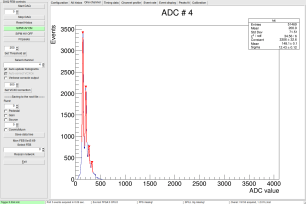 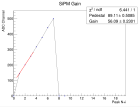 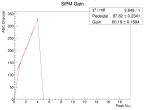 amplitude increase
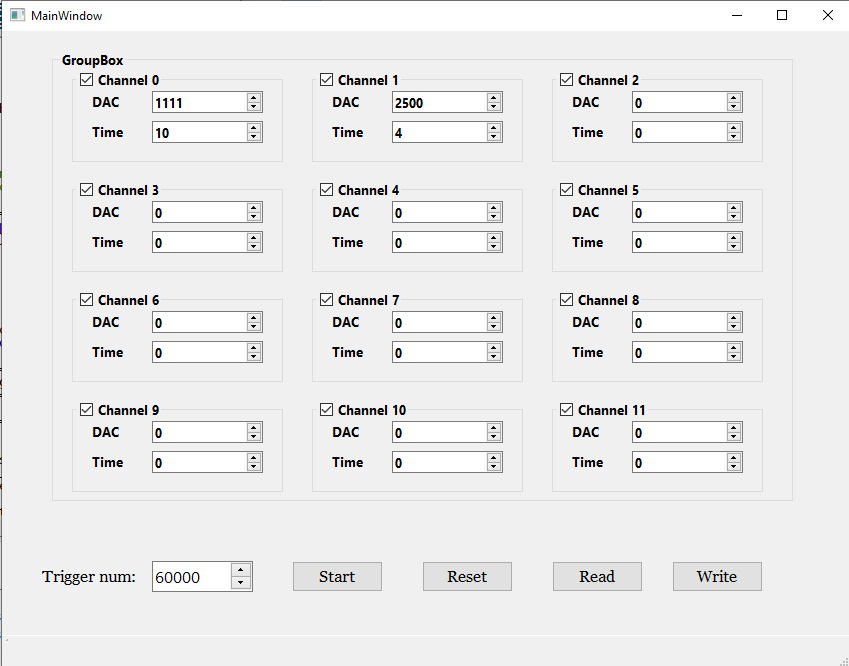 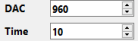 6
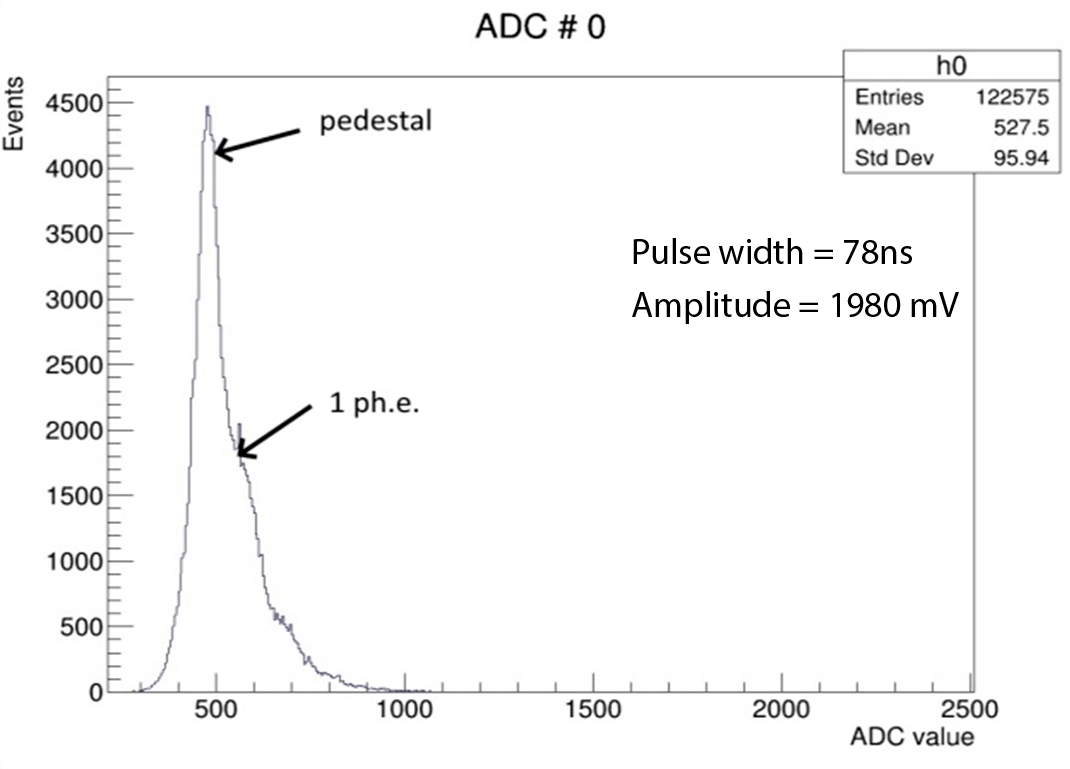 Amplitude and pulse width test
Signal vs amplitude
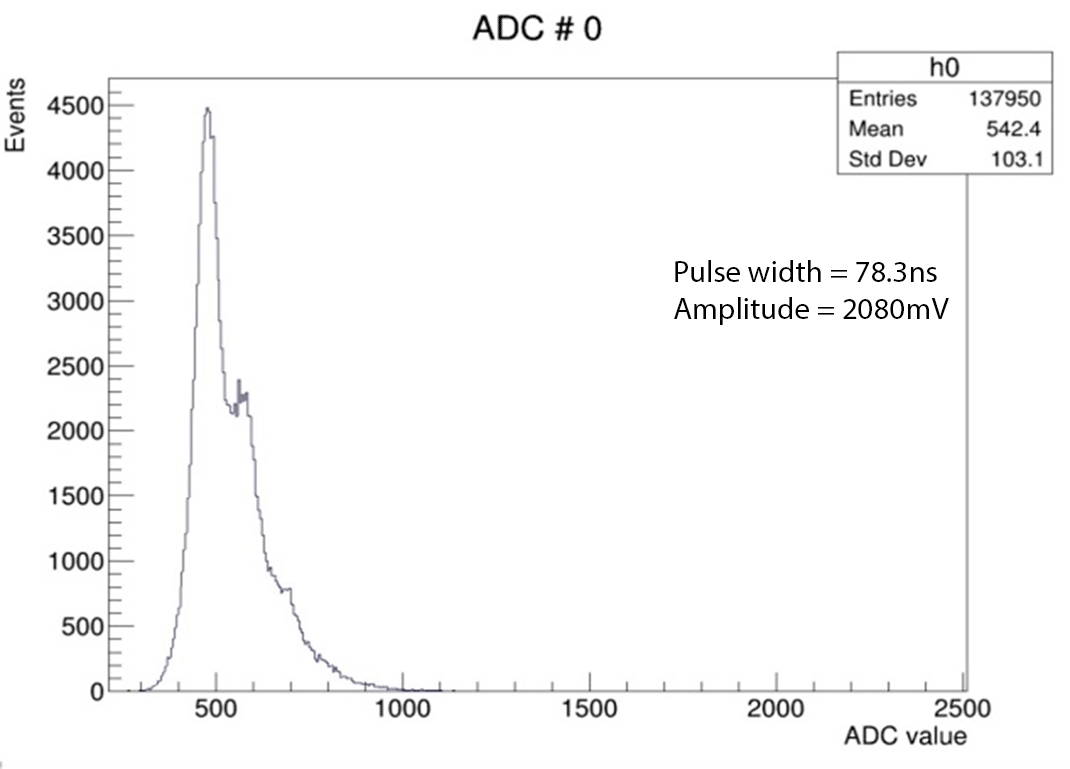 Signal vs pulse width
7
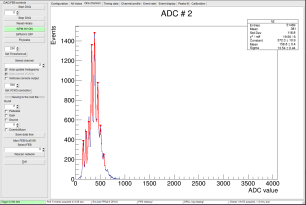 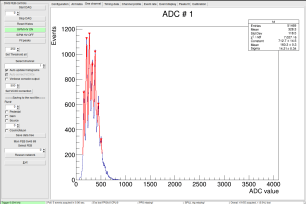 Test LGP prototype with LED driver
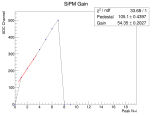 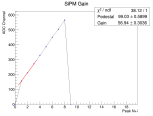 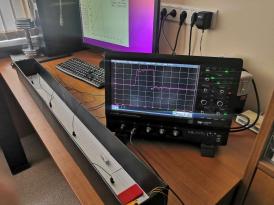 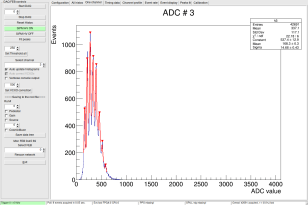 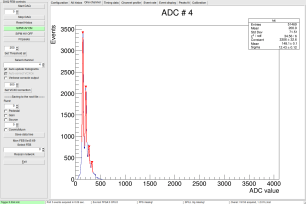 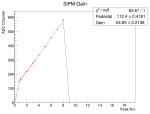 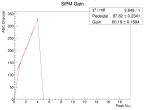 8
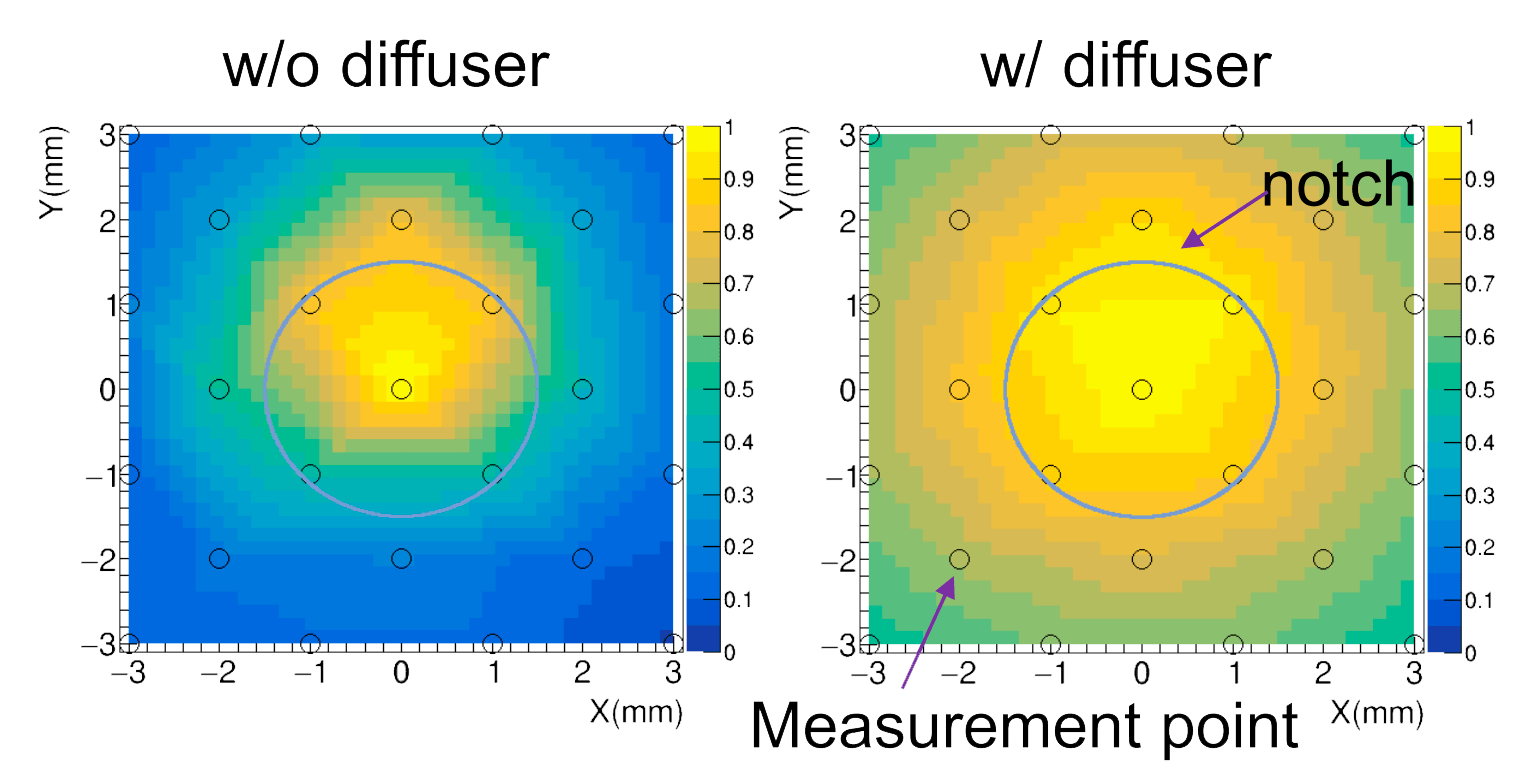 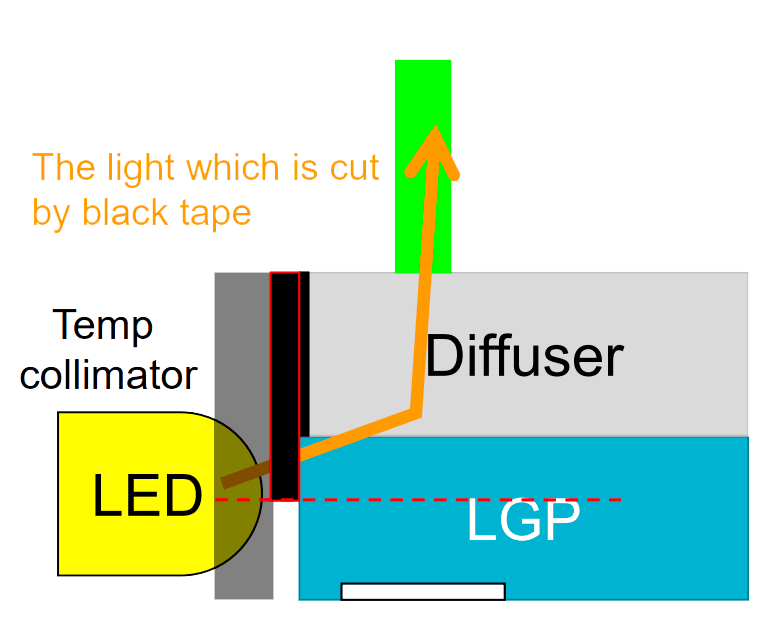 Test LEDs combination
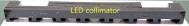 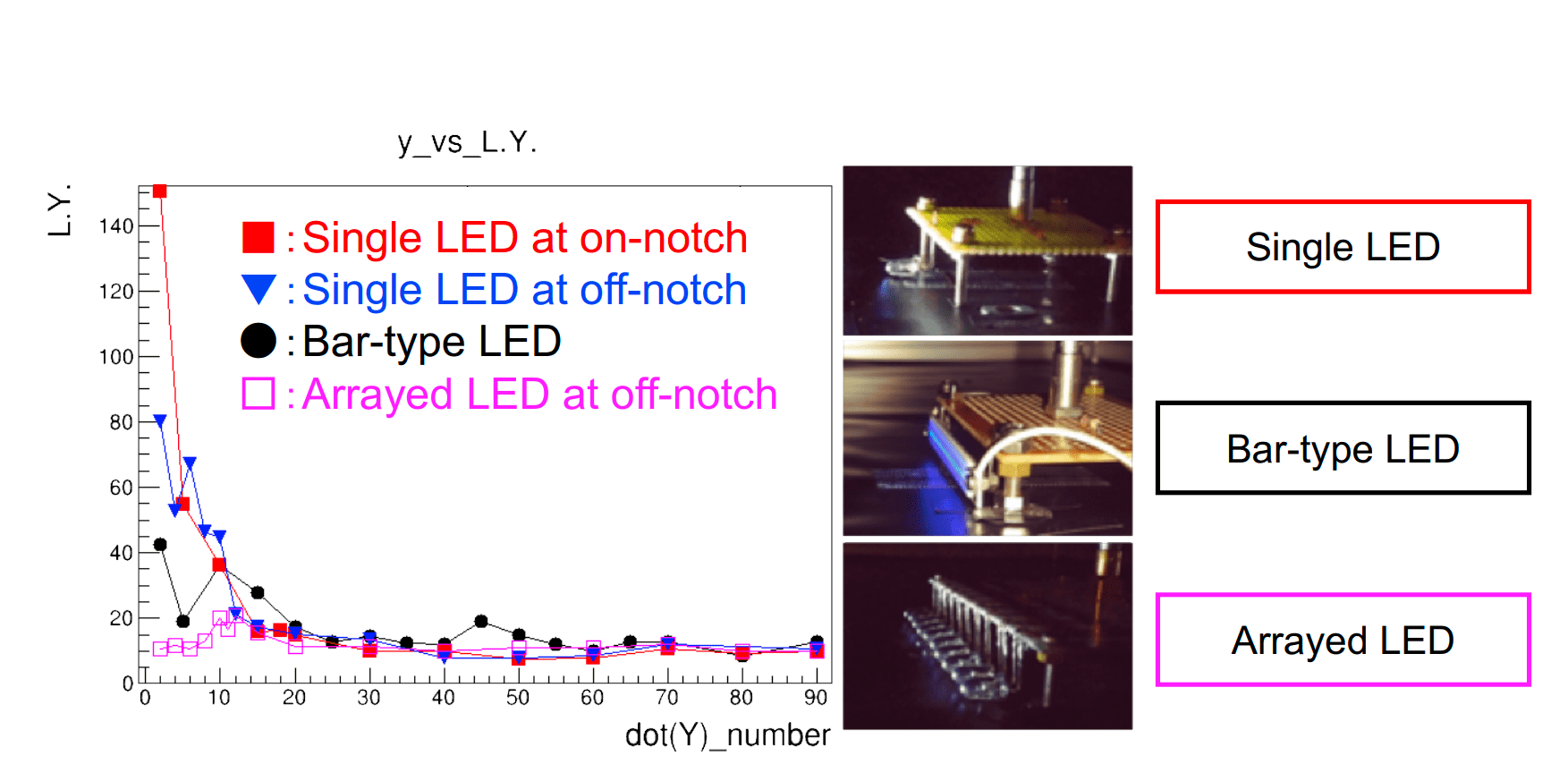 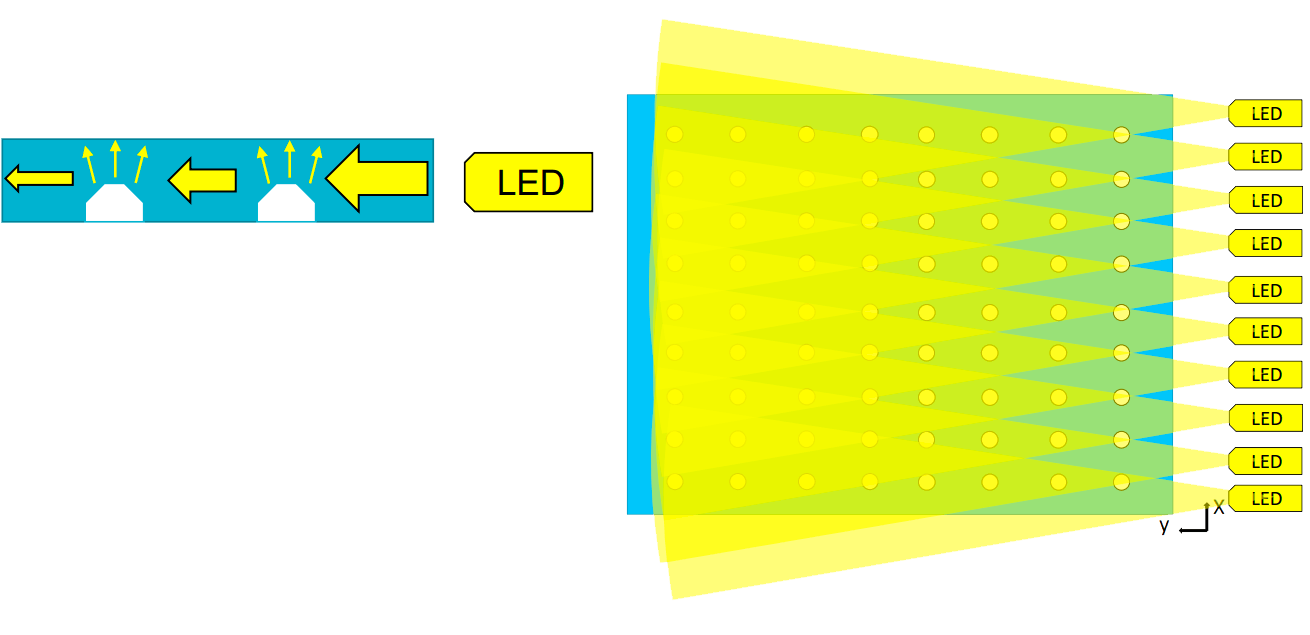 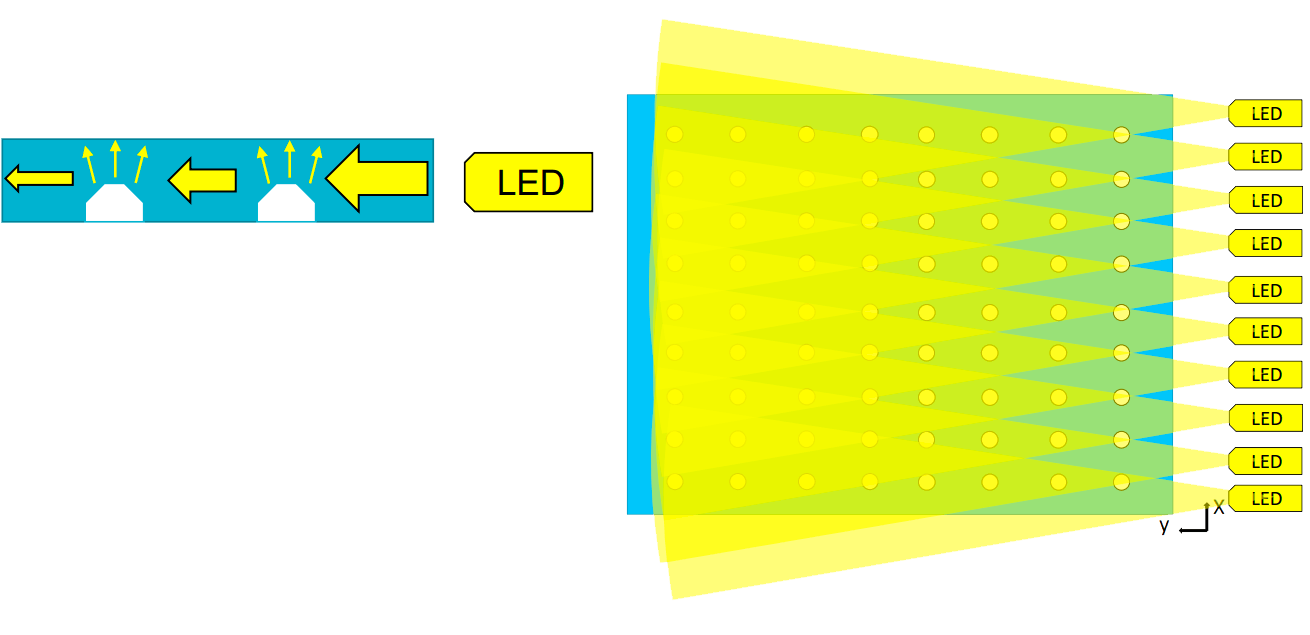 9
Iterations
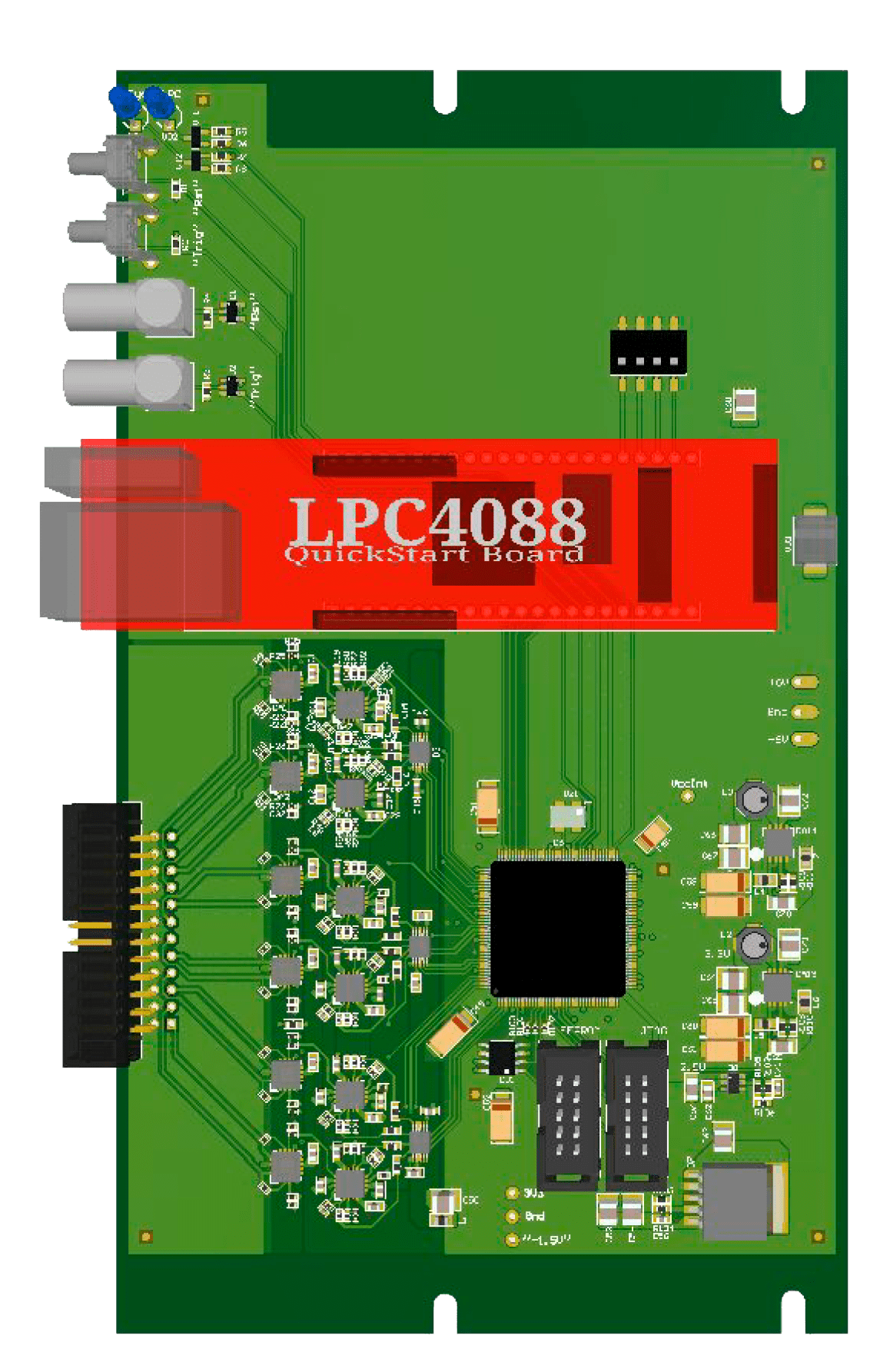 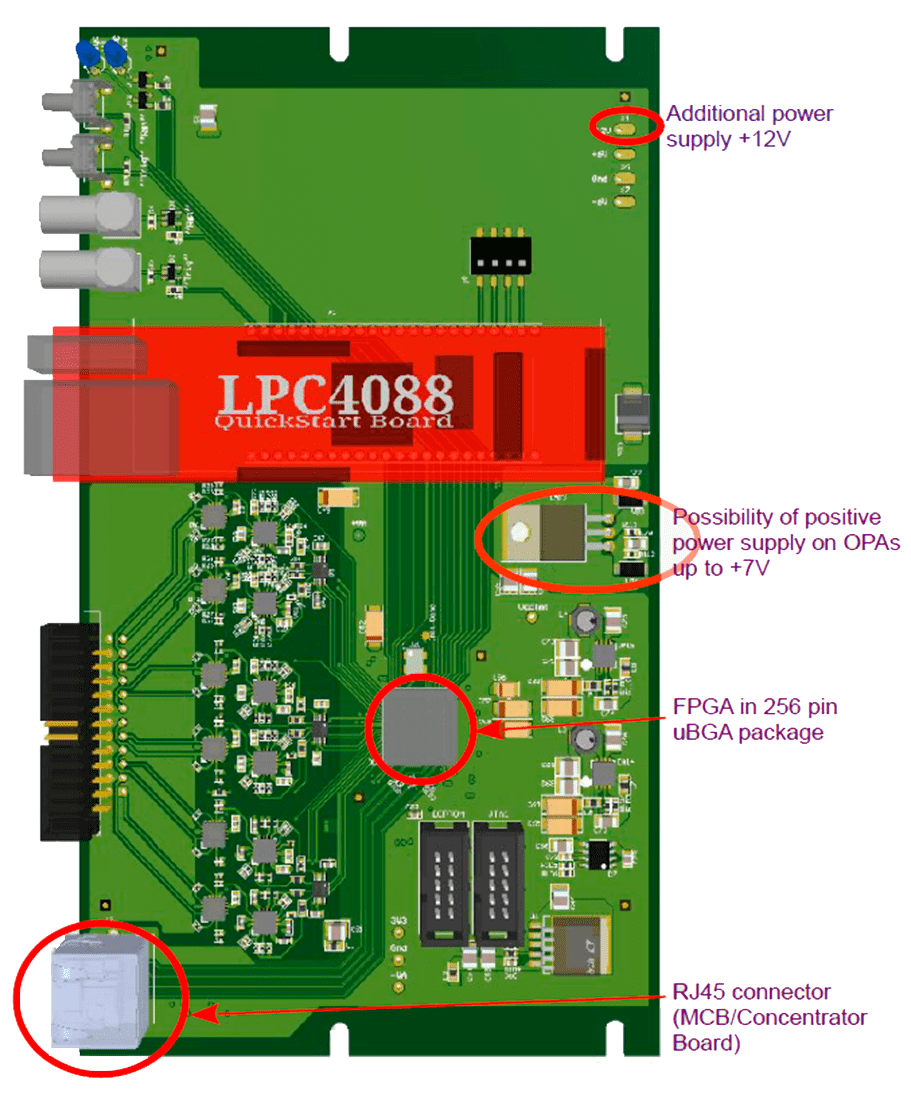 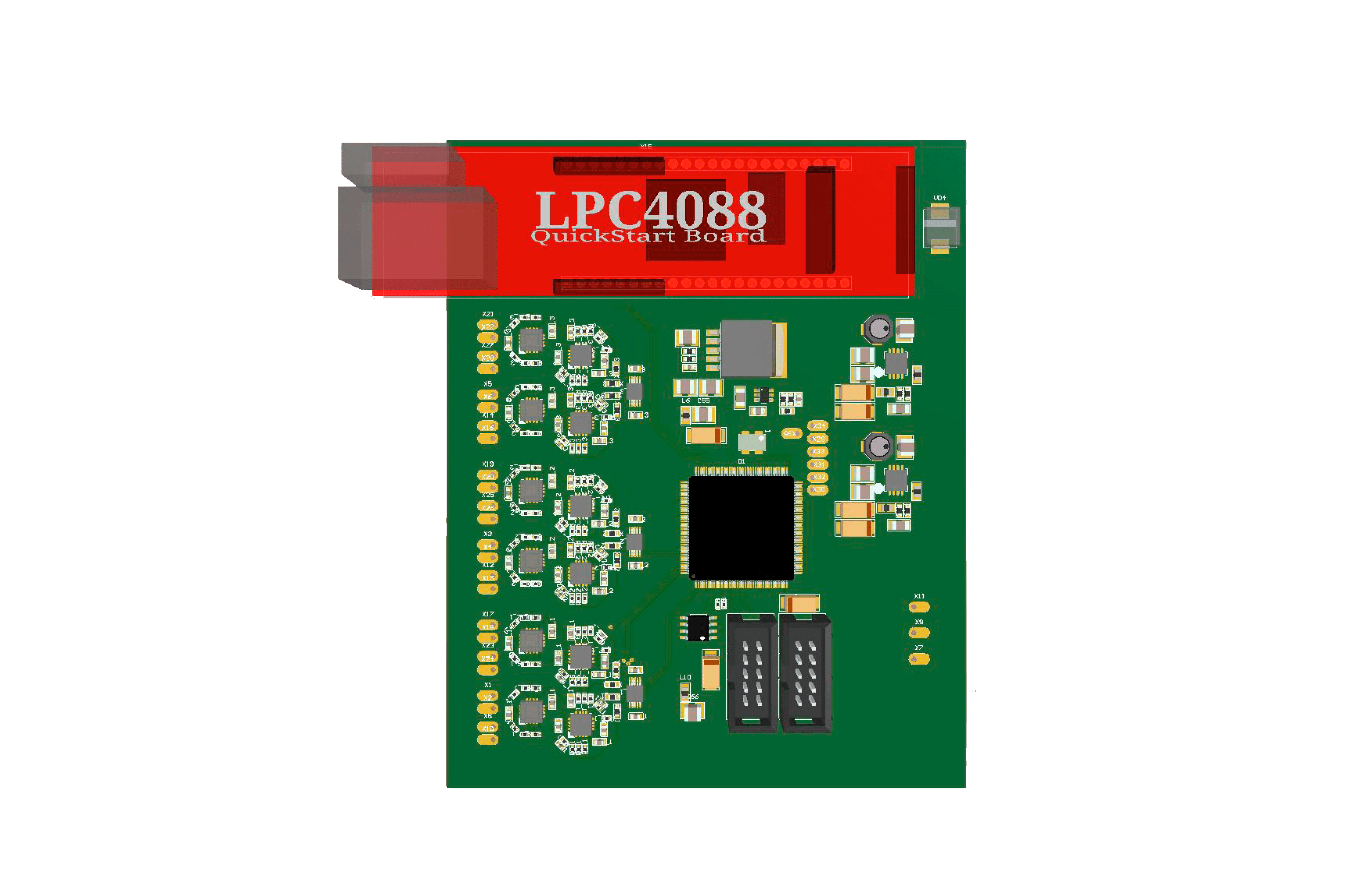 DAQ control interface MCB
BGA FPGA
Power supply
NIM format
Signals 
Led
Buttons
Connectors for LED
Ver 0
Ver 1
Ver 3
10
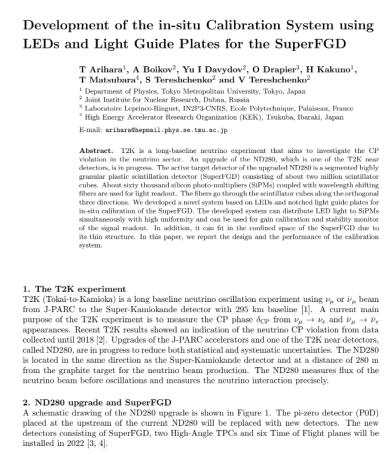 Conference
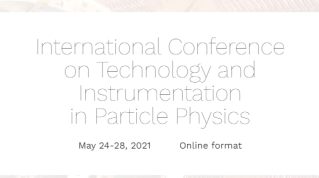 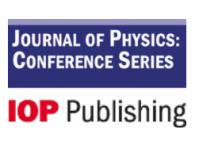 11
Plans
Assembling and test PCB (ver 3)
Rework firmware
Tests
JUN
JUL
AUG
SEP
OCT
NOV
DEC
JAN
FEB
MAR
APR
MAY
Installation of the calibration system on the detector
Visit in JAPAN, 
Integration calibration system
Thank you for your attention
13
Backup
14
Signal vs voltage
Signal vs pulse width
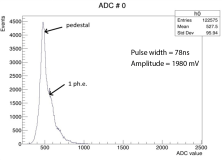 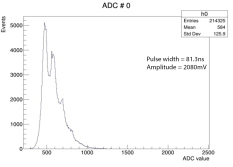 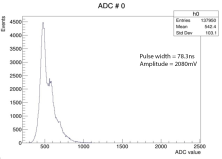 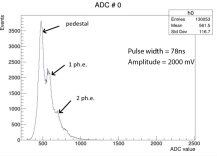 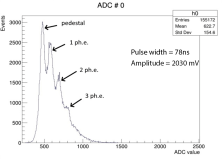 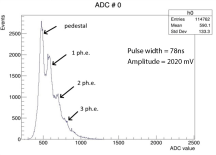 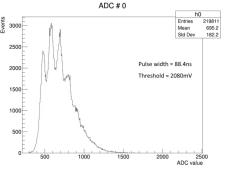 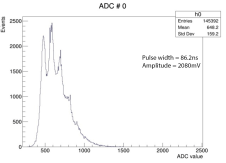 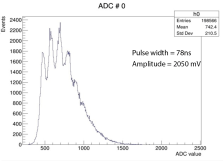 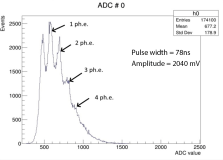 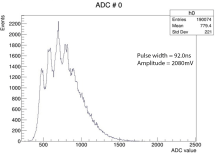 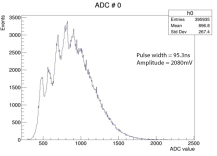 15
Oscilloscope signals
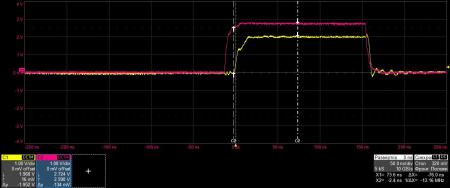 Amplitude ~1740mV
Pulse width ~150ns
Input pulse – red, output pulse - yellow
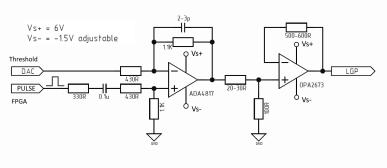 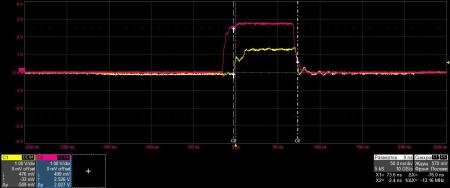 Amplitude ~2080mV
Pulse width ~75ns
Input pulse – red, output pulse - yellow
16
Test LGP light yield
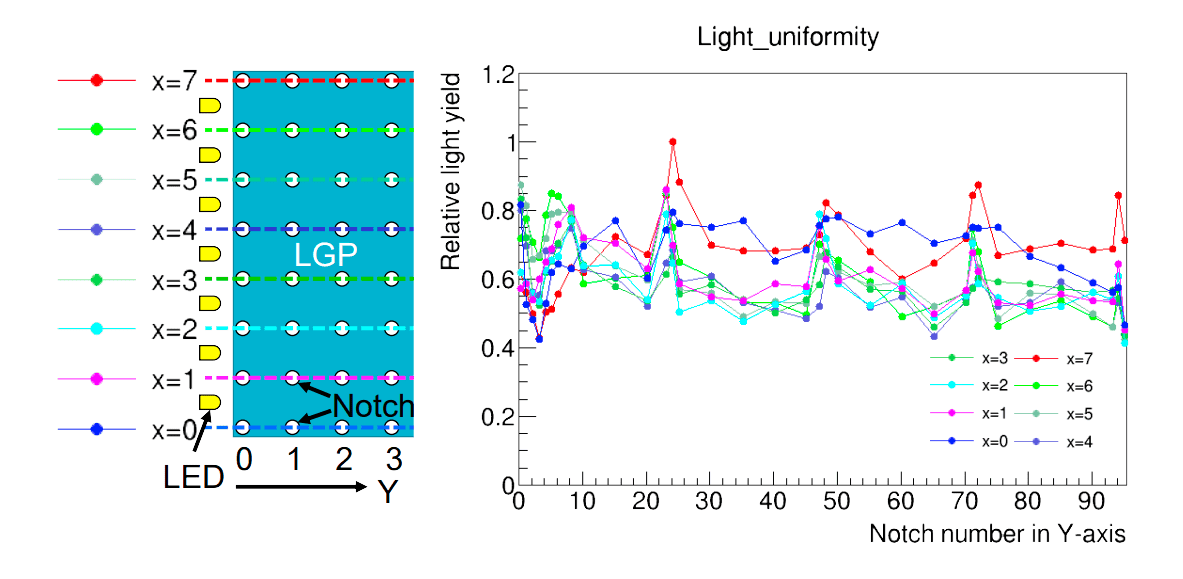